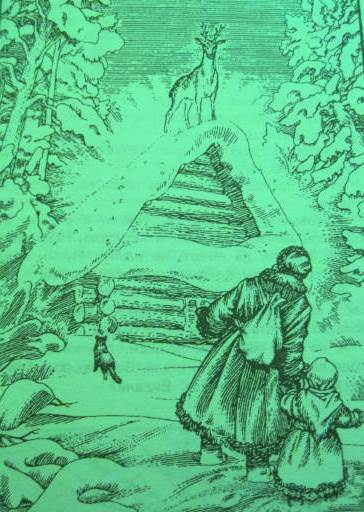 Бажов П. П. «Серебряное копытце»
Романова С. А. МКОУ «Киреевский лицей»
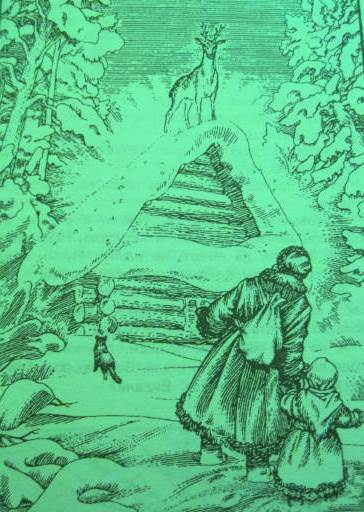 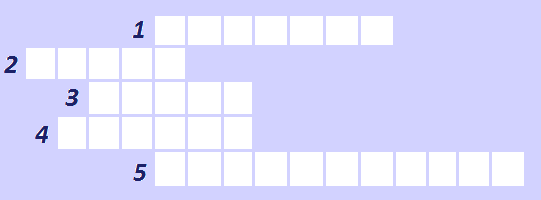 б а л а г  а н
к ошк а
р о ж к и
с и р о та
в ы с л е ж и в а ть
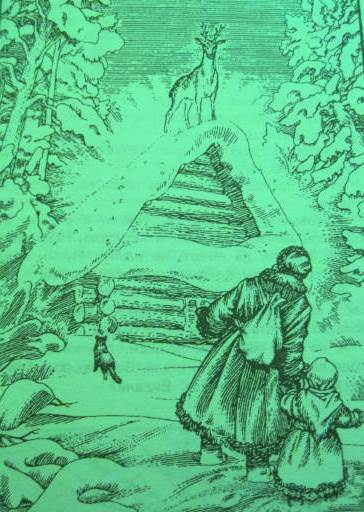 Сказ
Сказка
-вымысел;
образ рассказчика;
герои – добрые или злые.
-реальная основа;
-нет образа рассказчика;
-нет деления героев.
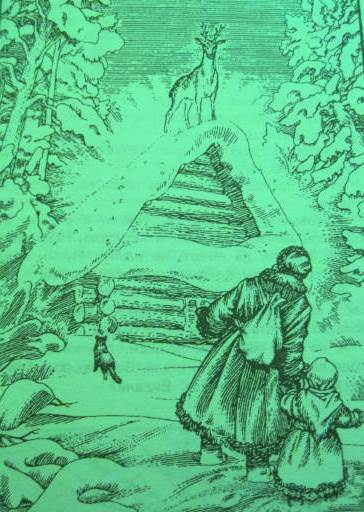 План урока
-Жизнь и творчество П.П. Бажова.
 -Знакомство с новыми словами.
 - Выразительное чтение.
 - Главные герои и их поступки.
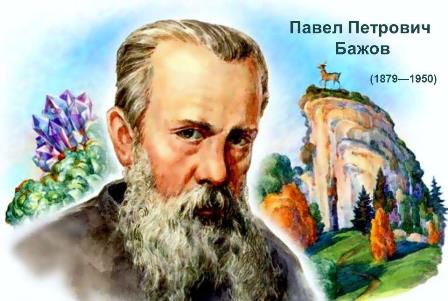 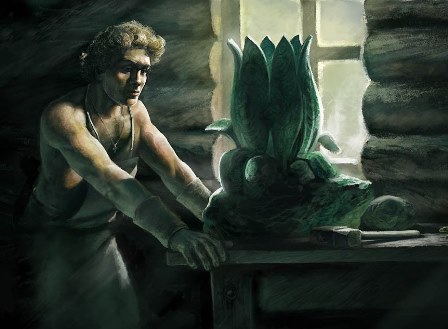 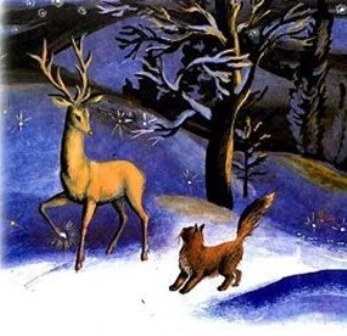 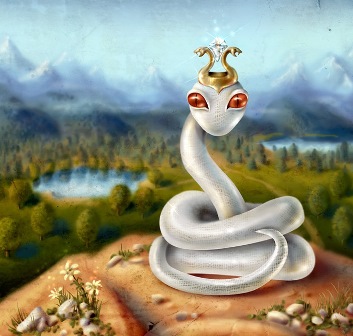 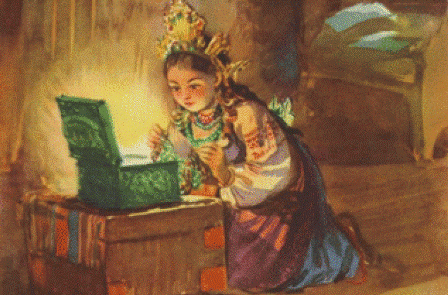 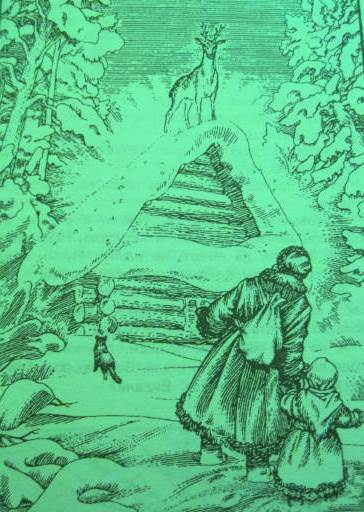 Объясни значение слов
Барская рукодельня
Похлёбка
Голбчик
Несподручно
Пожитки
Взъесться
Бескорыстный
Хризолит
Пособник
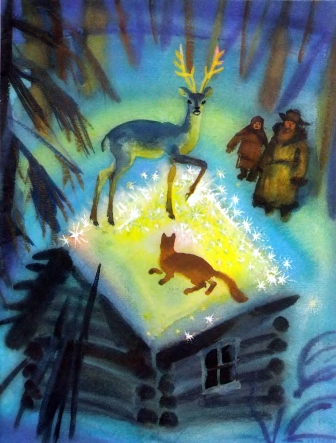 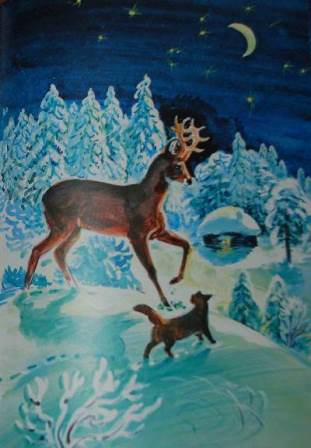 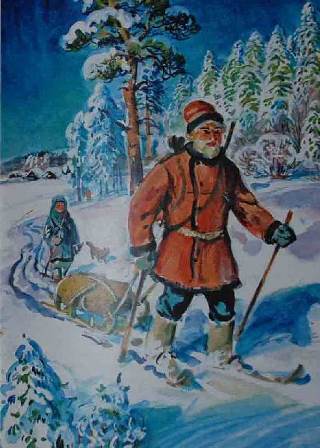 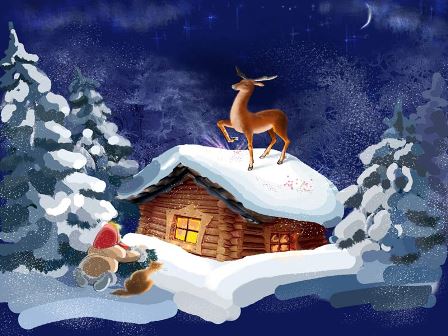 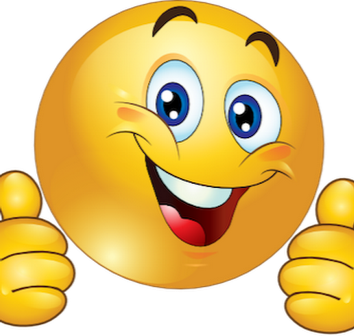 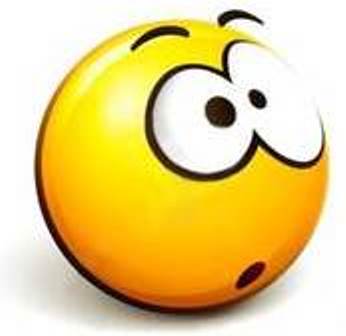 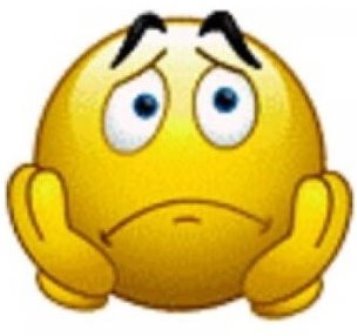